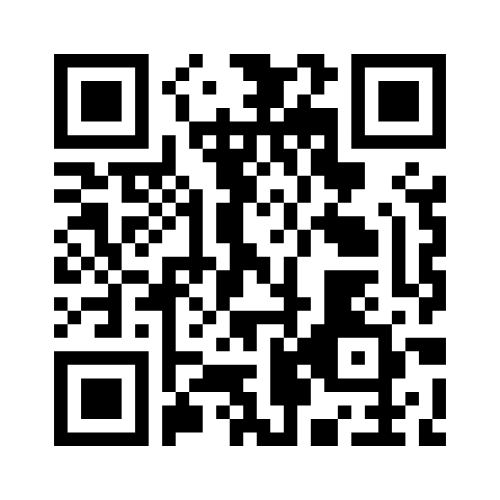 Workshop Digitalisering
Praktijkdag Exotenbeheer

www.menti.com
Access code 2362 7547
LIFE RIPARIAS early alert tool

alert.riparias.be
The current early warning system
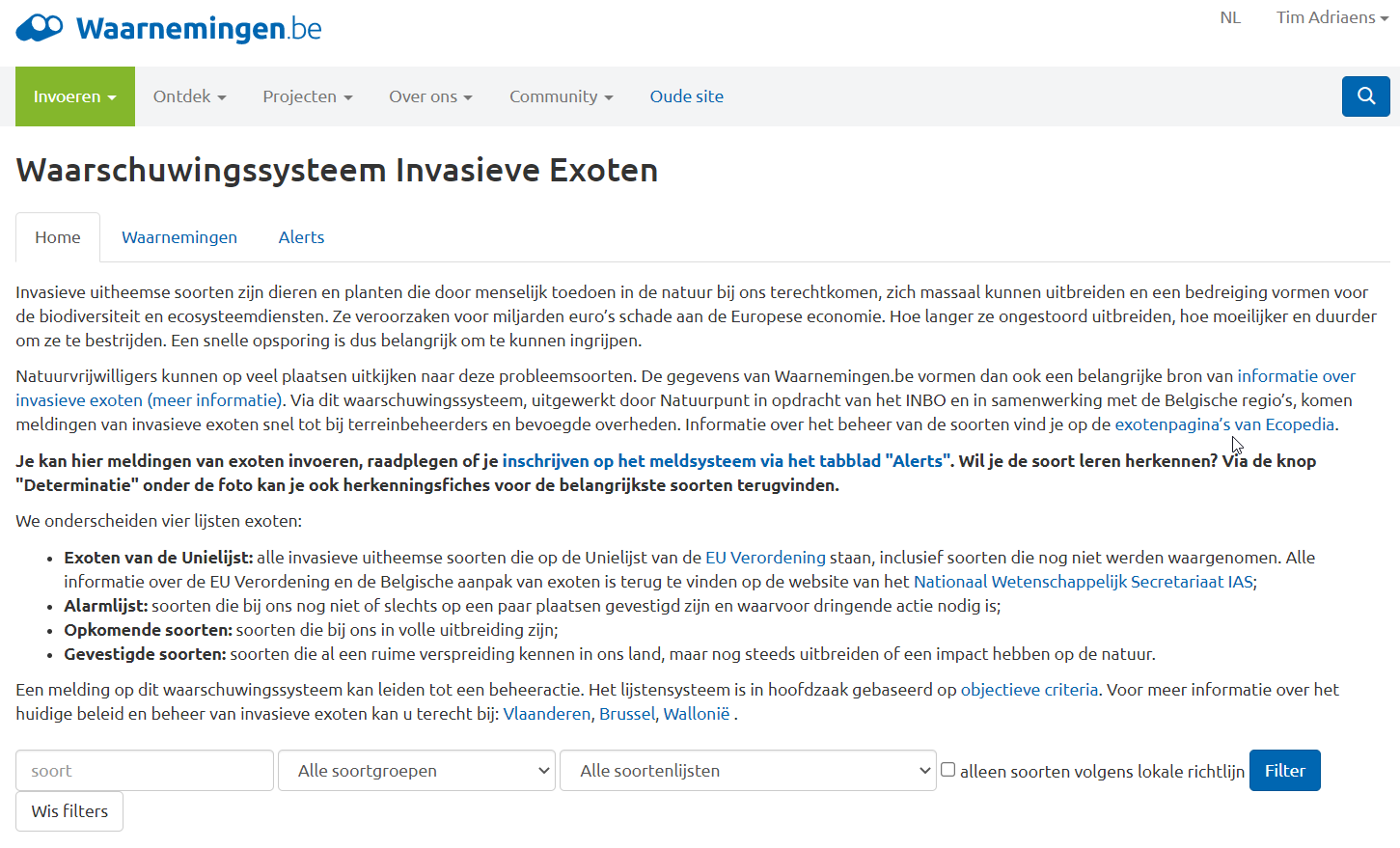 [Speaker Notes: What is the LIFE RIPARIAS early alert? It’s a WEB APPLICATION.That means it is a software that has a website as “end product” (front-end in the computer science jargon) the user interacts with.]
The current early warning system
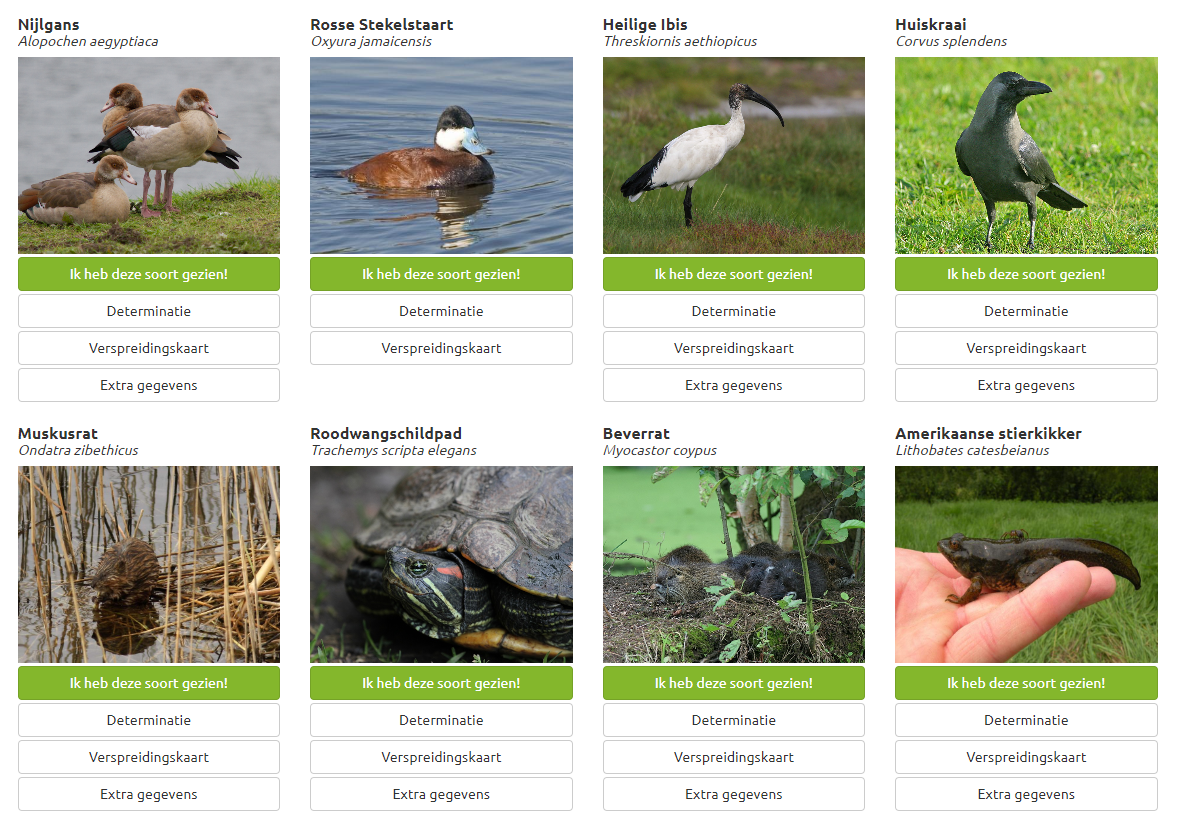 Single-datasource: waarnemingen.be (citizen science)
Individual species alerts
Batch species alerts: 
Union List species
(3rd update)
Emerging aliens (ISEIA)
Established aliens (ISEIA)
Alert list aliens
ISEIA
DUNIAS alert list
[Speaker Notes: What is the LIFE RIPARIAS early alert? It’s a WEB APPLICATION.That means it is a software that has a website as “end product” (front-end in the computer science jargon) the user interacts with.]
What about the other data sources
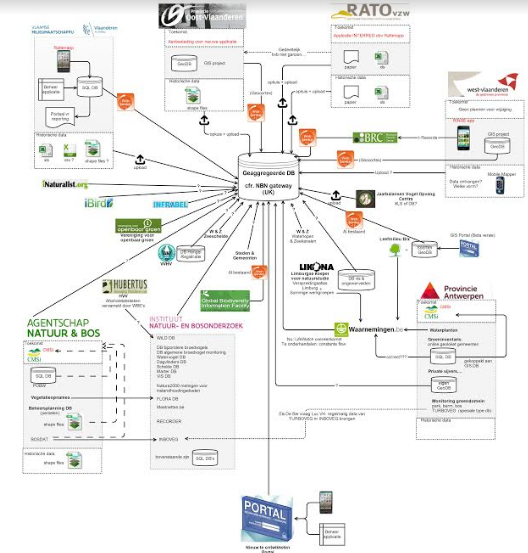 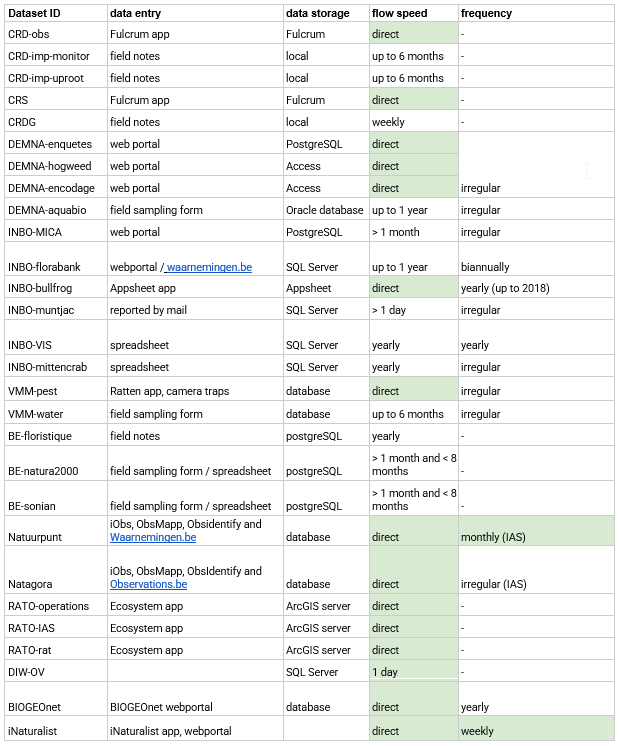 Other data sources
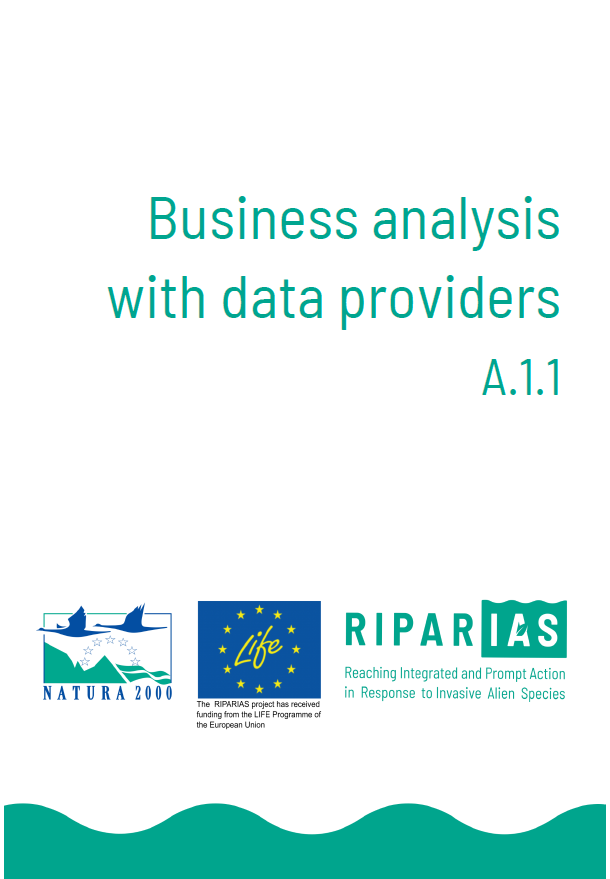 LIFE RIPARIAS early alert: the data workflow
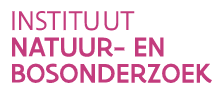 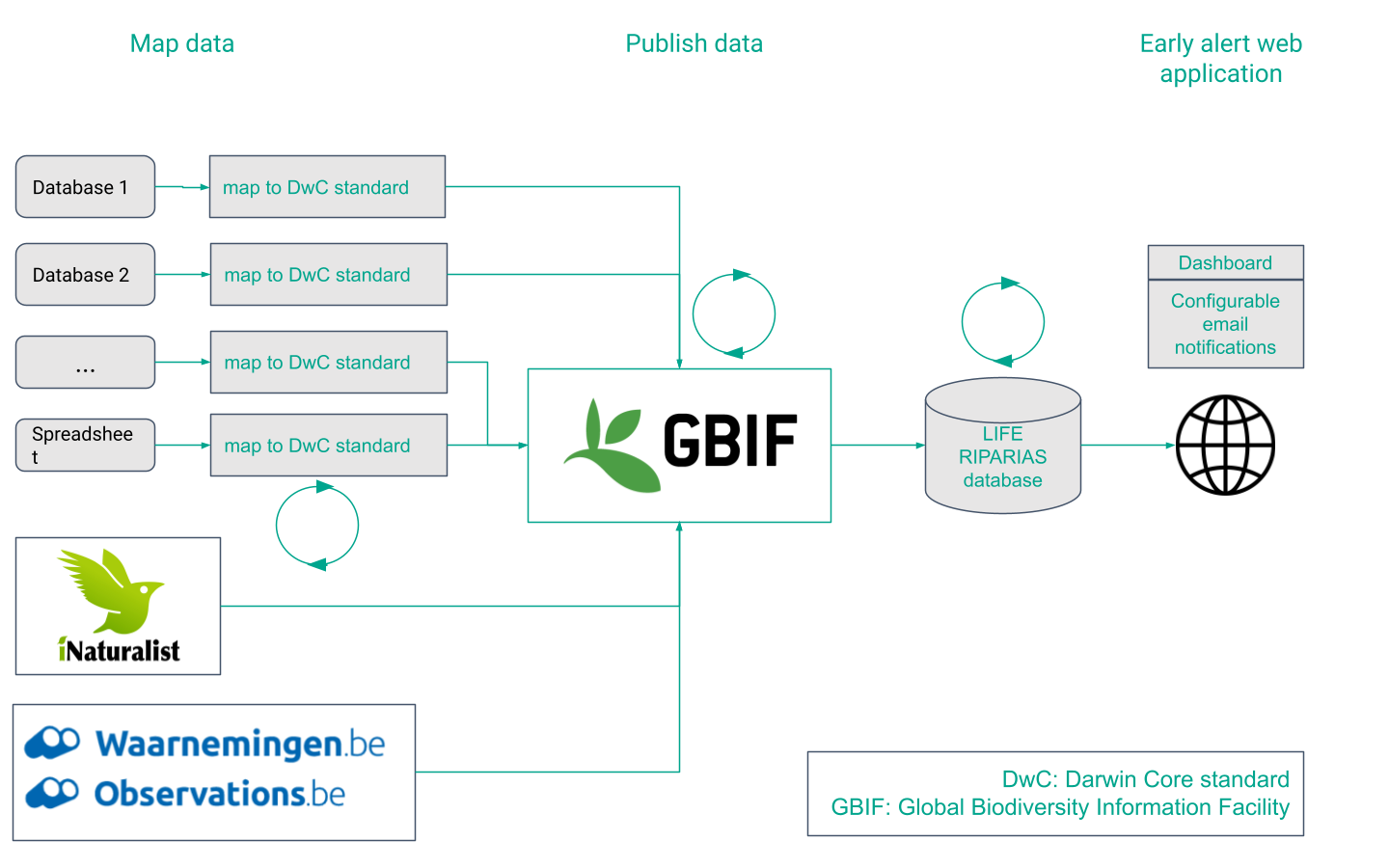 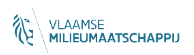 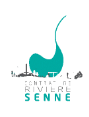 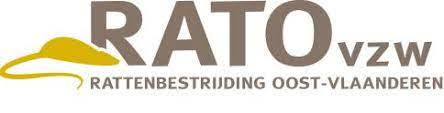 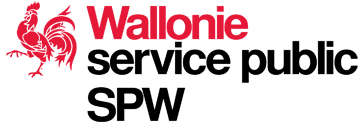 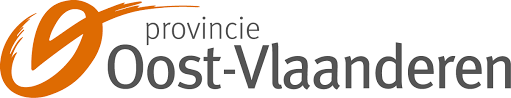 [Speaker Notes: So, it’s very important that as many observations as possible are published on GBIF. Otherwise the early alert will be a nice tool but not really interesting for a field manager.]
GBIF Alert: what is it?
GBIF Alert is a reusable website engine to: 
Monitor a (list of) species
Be notified of new occurrences on GBIF via email
Build multiple websites (called instances) to target different communities.

LIFE RIPARIAS early alert is an instance of GBIF Alert
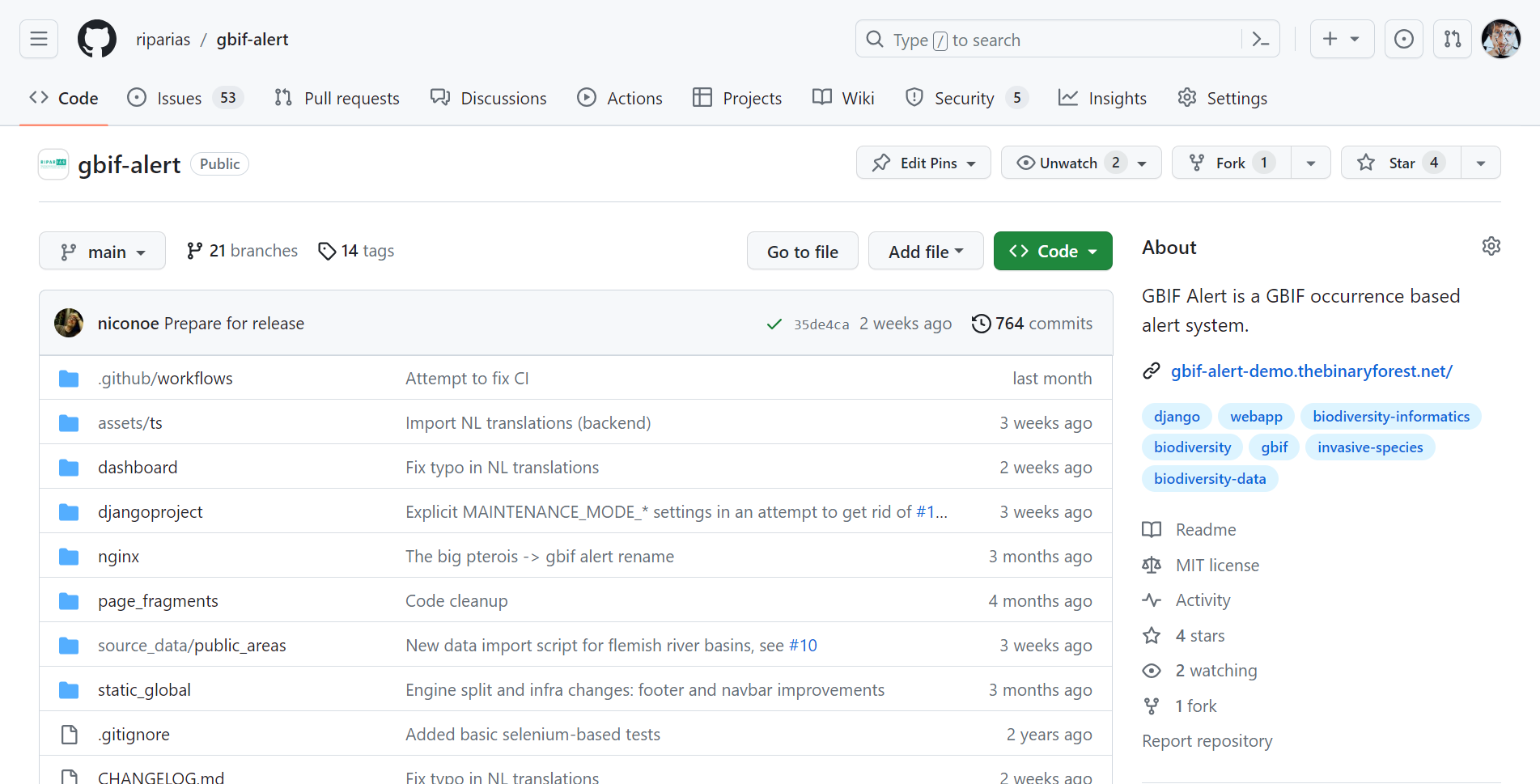 [Speaker Notes: What is the LIFE RIPARIAS early alert? It’s a WEB APPLICATION.That means it is a software that has a website as “end product” (front-end in the computer science jargon) the user interacts with.]
LIFE RIPARIAS early alert: web application
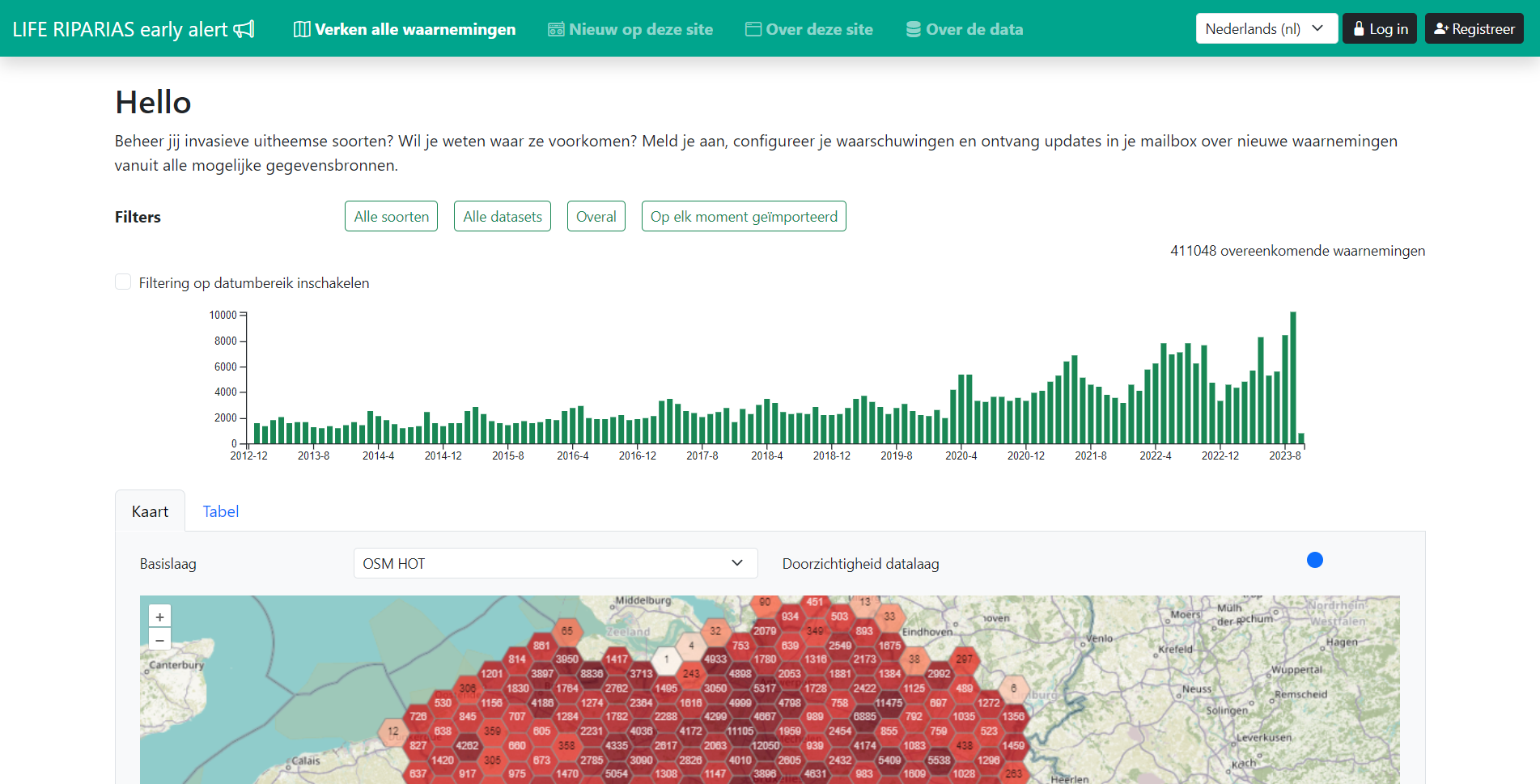 [Speaker Notes: What is the LIFE RIPARIAS early alert? It’s a WEB APPLICATION.That means it is a software that has a website as “end product” (front-end in the computer science jargon) the user interacts with.]
LIFE RIPARIAS early alert: web application
Open software: developed by Nicolas Noé with contributions of the Open science lab for biodiversity (INBO)
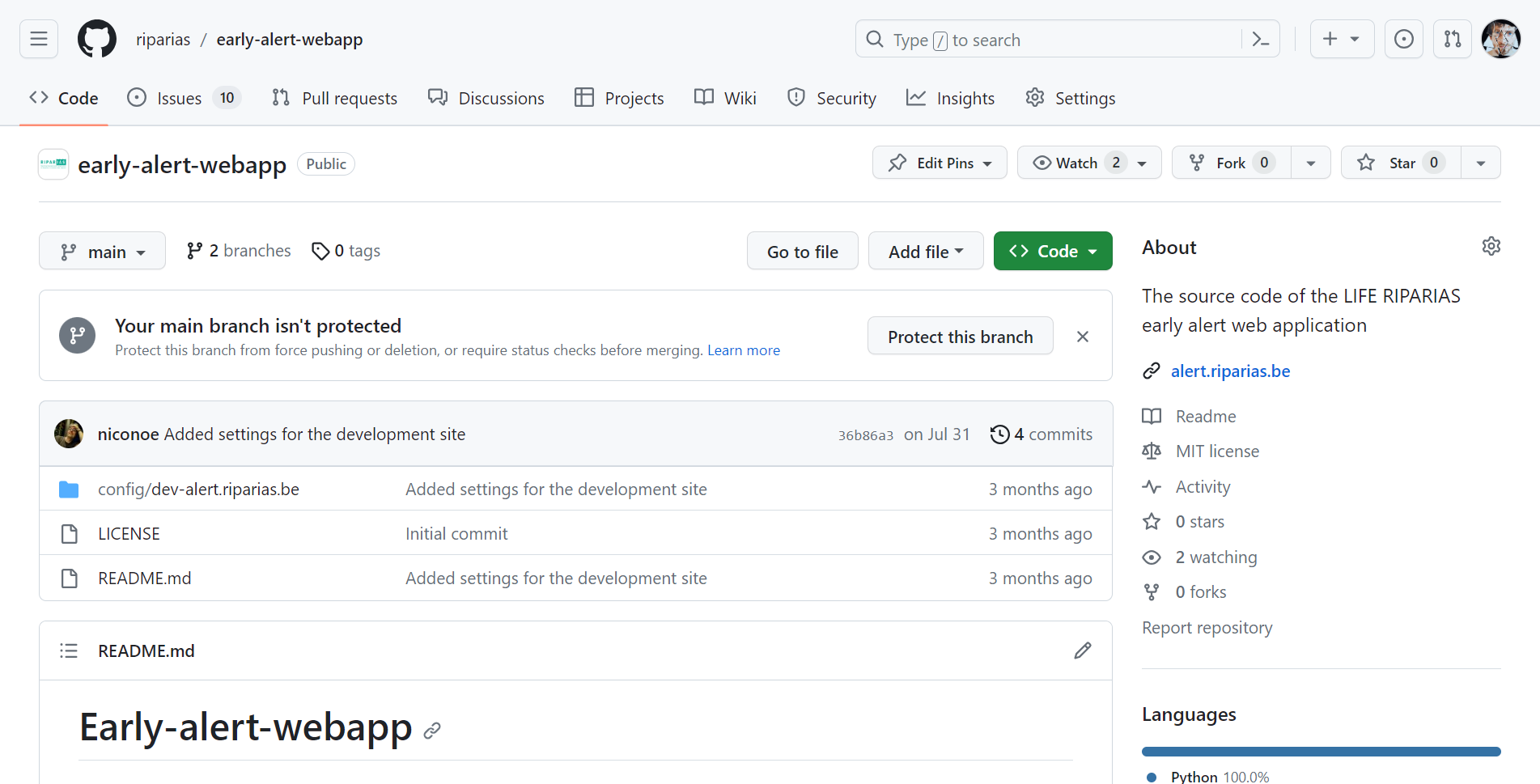 LIFE RIPARIAS early alert: about the data
GBIF-based:  ALL data shown are imported daily from the Global Biodiversity Information Facility (GBIF)
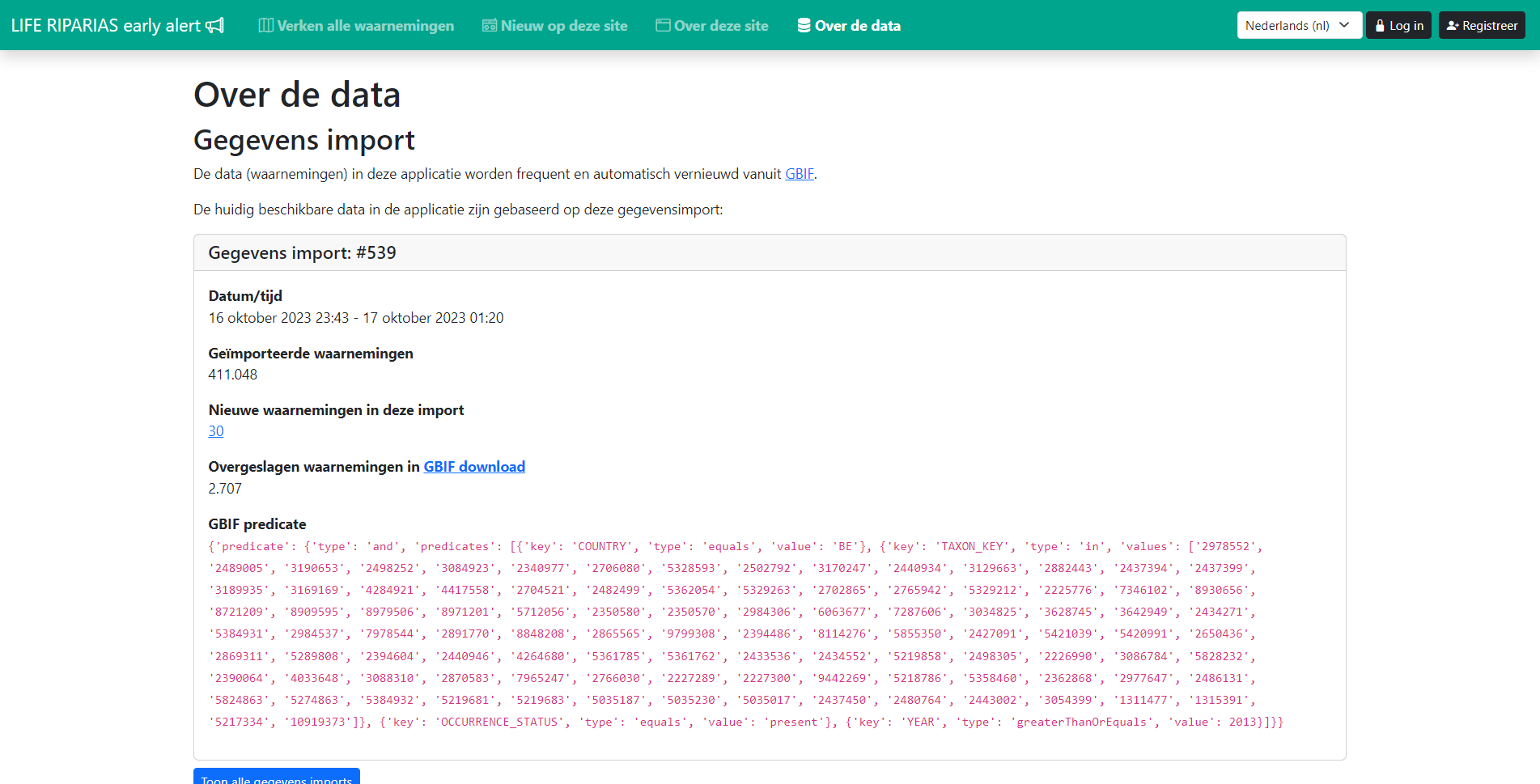 [Speaker Notes: Import of data from GBIF is done every night]
Homepage: explore observations
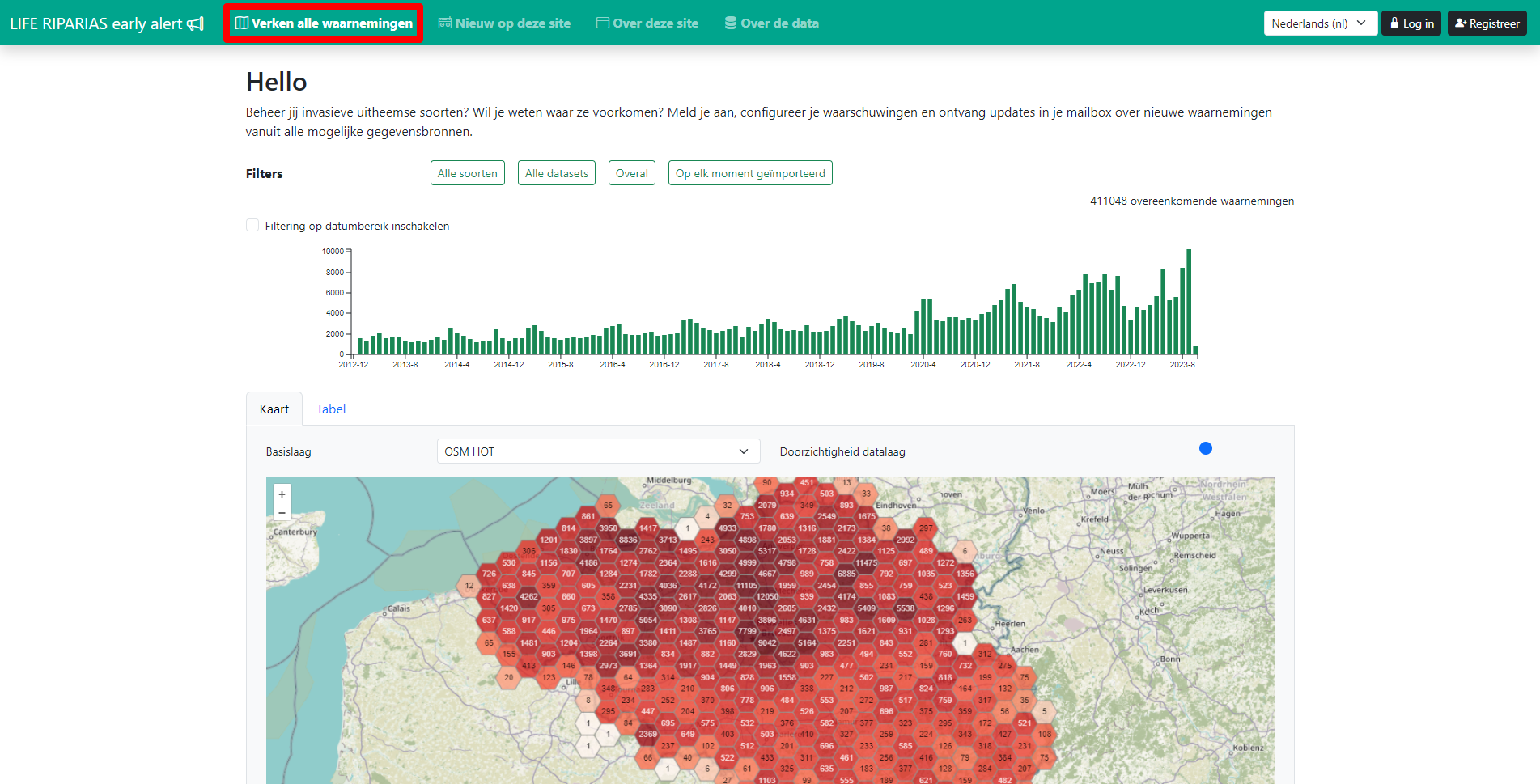 [Speaker Notes: No need to sign in.]
Homepage: Map view (default)
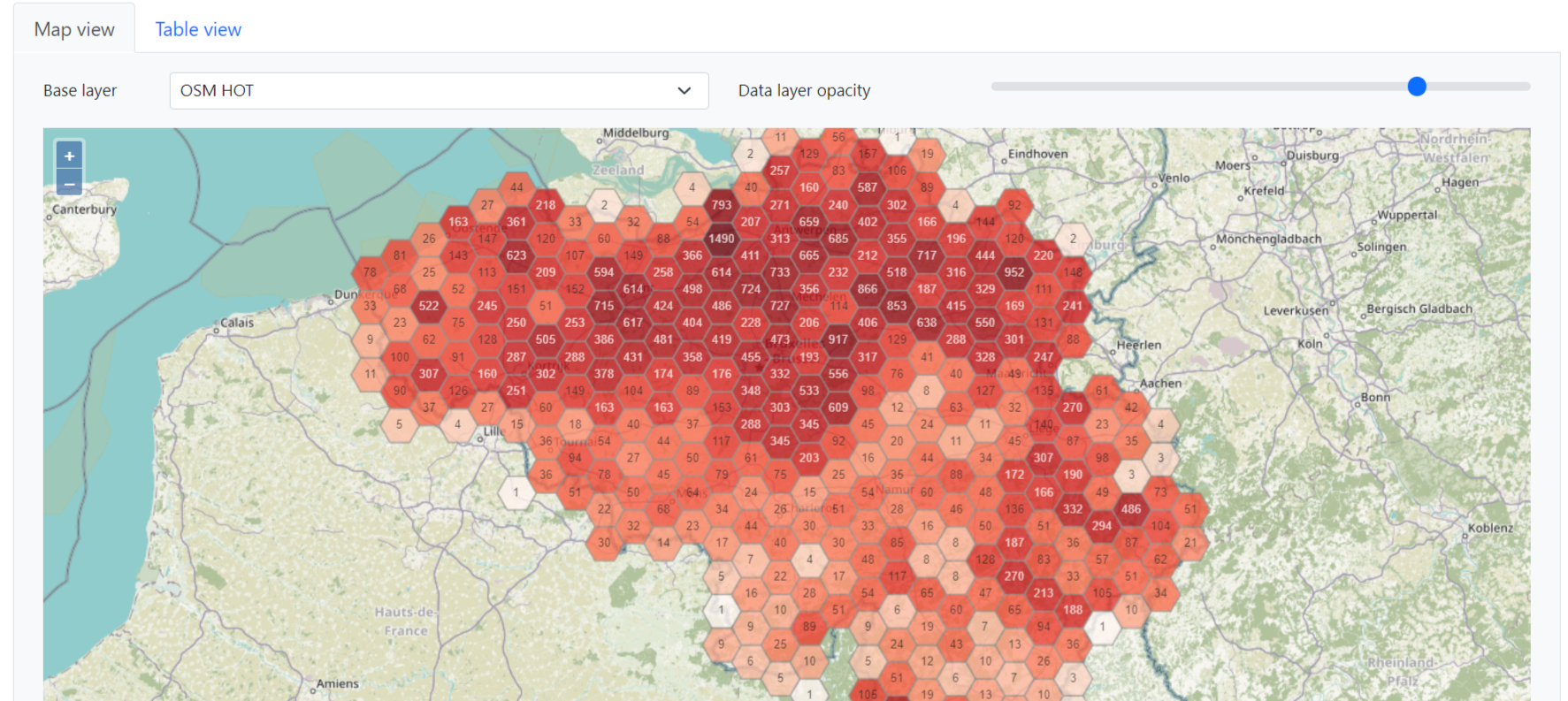 [Speaker Notes: You can: 
switch among three different background maps
change the data layer opacity
Zoom in up to the level of single observations]
Homepage: Map view (default)
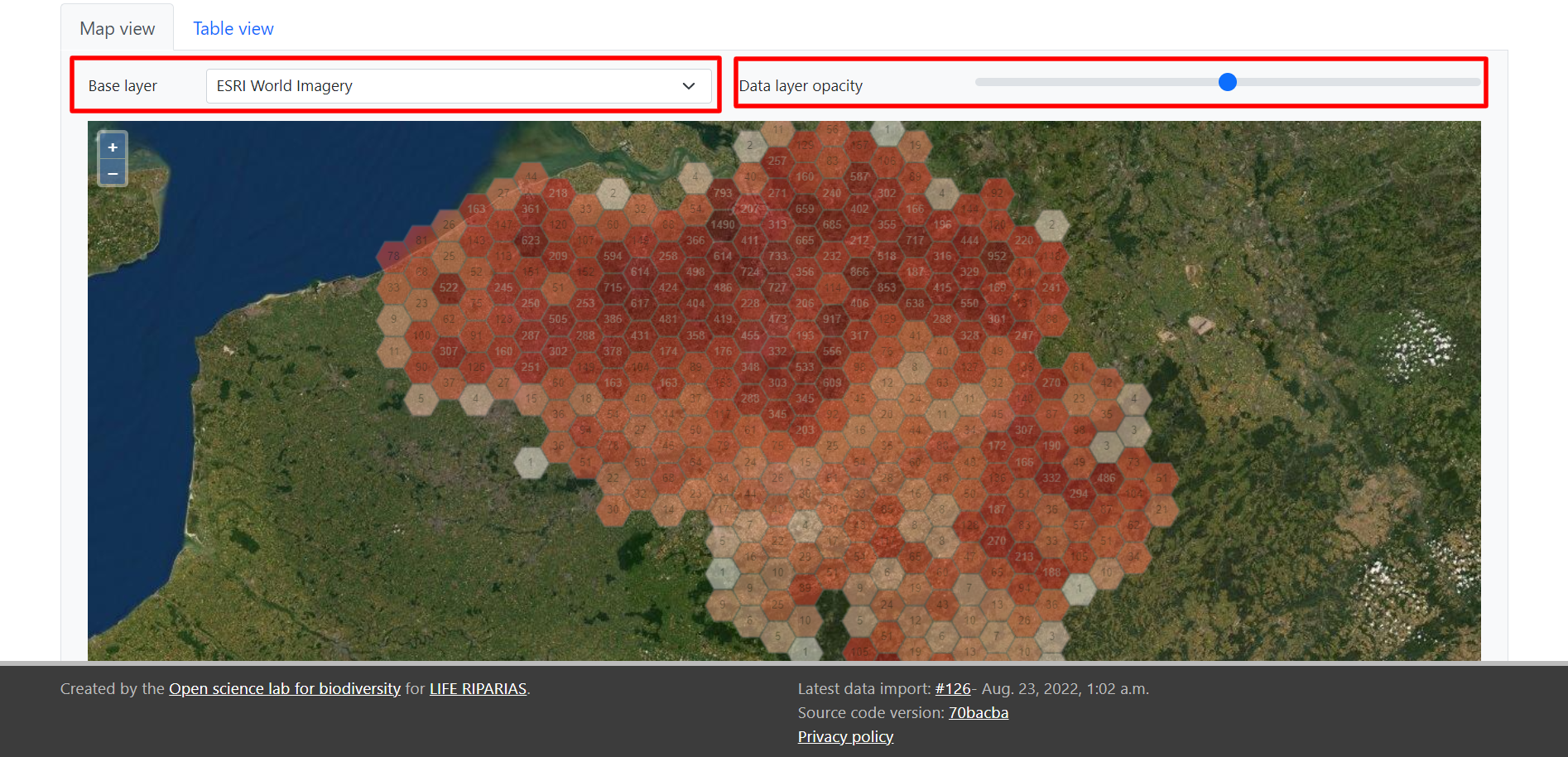 [Speaker Notes: You can: 
switch among three different background maps
change the data layer opacity
Zoom in up to the level of single observations]
Homepage: Map view (default)
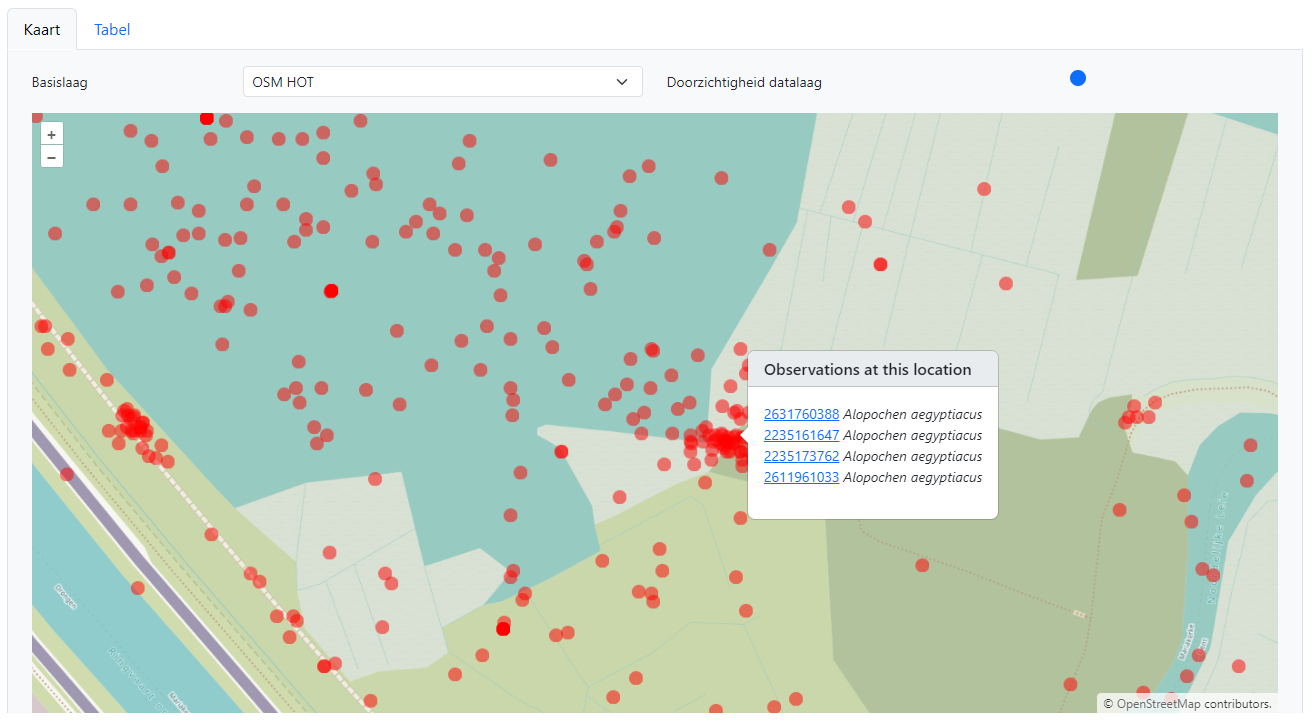 [Speaker Notes: You can: 
switch among three different background maps
change the data layer opacity
Zoom in up to the level of single observations]
Homepage: Table view
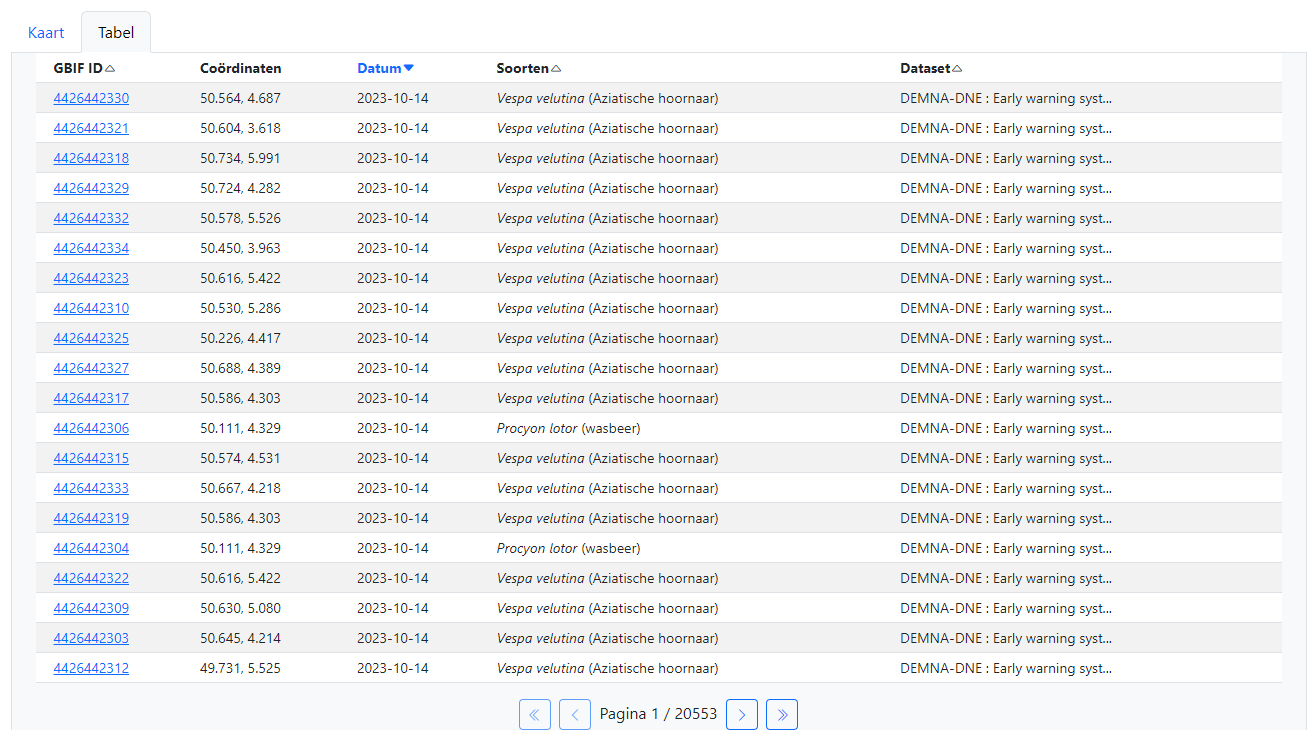 [Speaker Notes: Observations ordered by default on Date (most recent first)
Click on another column to change order preference]
Homepage: Filters
Filter by
Species: one or more species from the LIFE RIPARIAS target list and the Union list
Location: one or more LIFE RIPARIAS river basins, Flemish river basins, provinces, regions, Natura2000, …
Time: date of observation (by enabling the data range filtering)
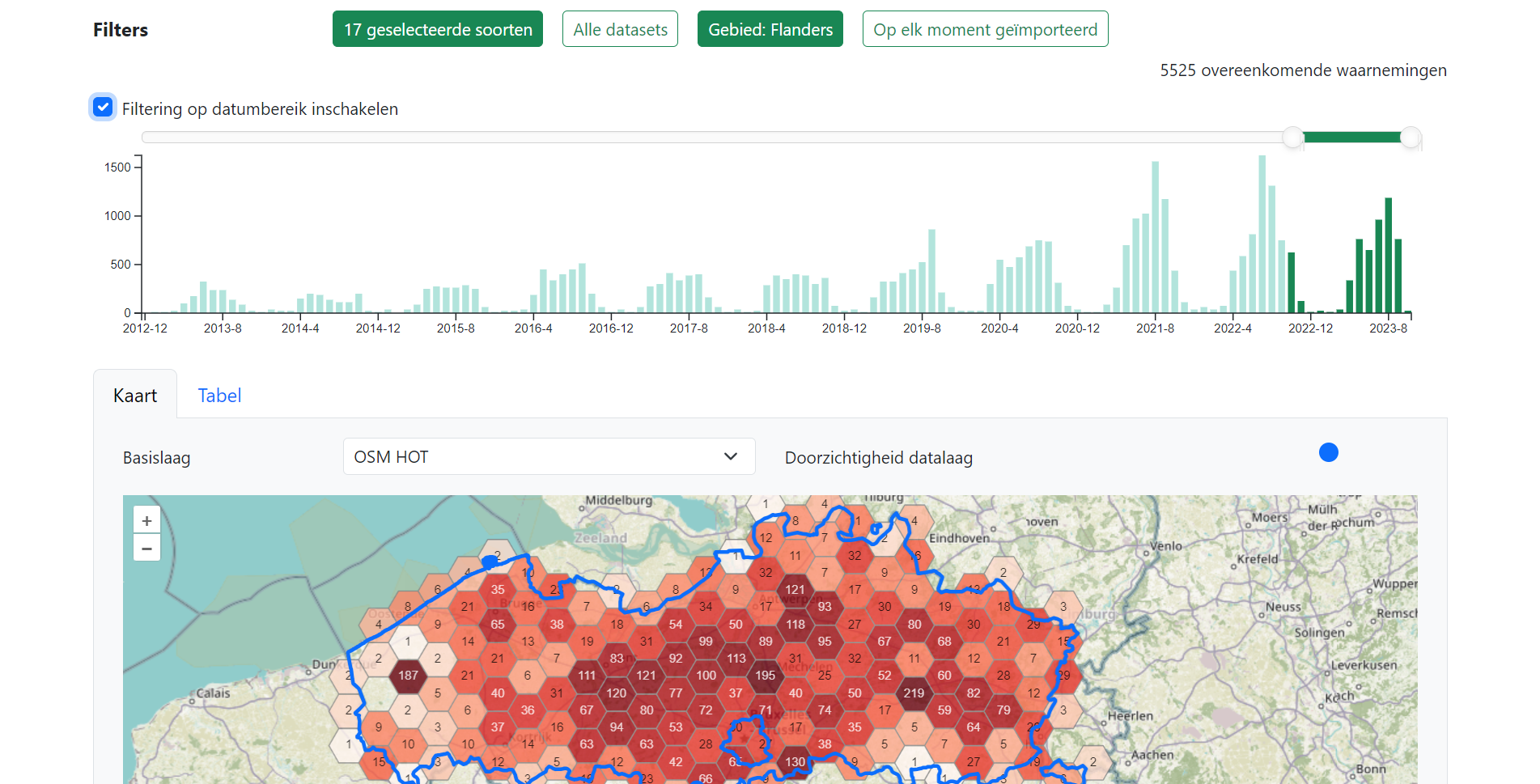 [Speaker Notes: You can: 
Observations ordered by default on Date (most recent first)
Click on another column to change order preference]
Homepage: Filters
Other filters:
Dataset: the dataset on GBIF the observations come from, 
e.g. “waarnemingen.be - non native animal and plant occurrences”
Data import: when the observations were imported for the very first time
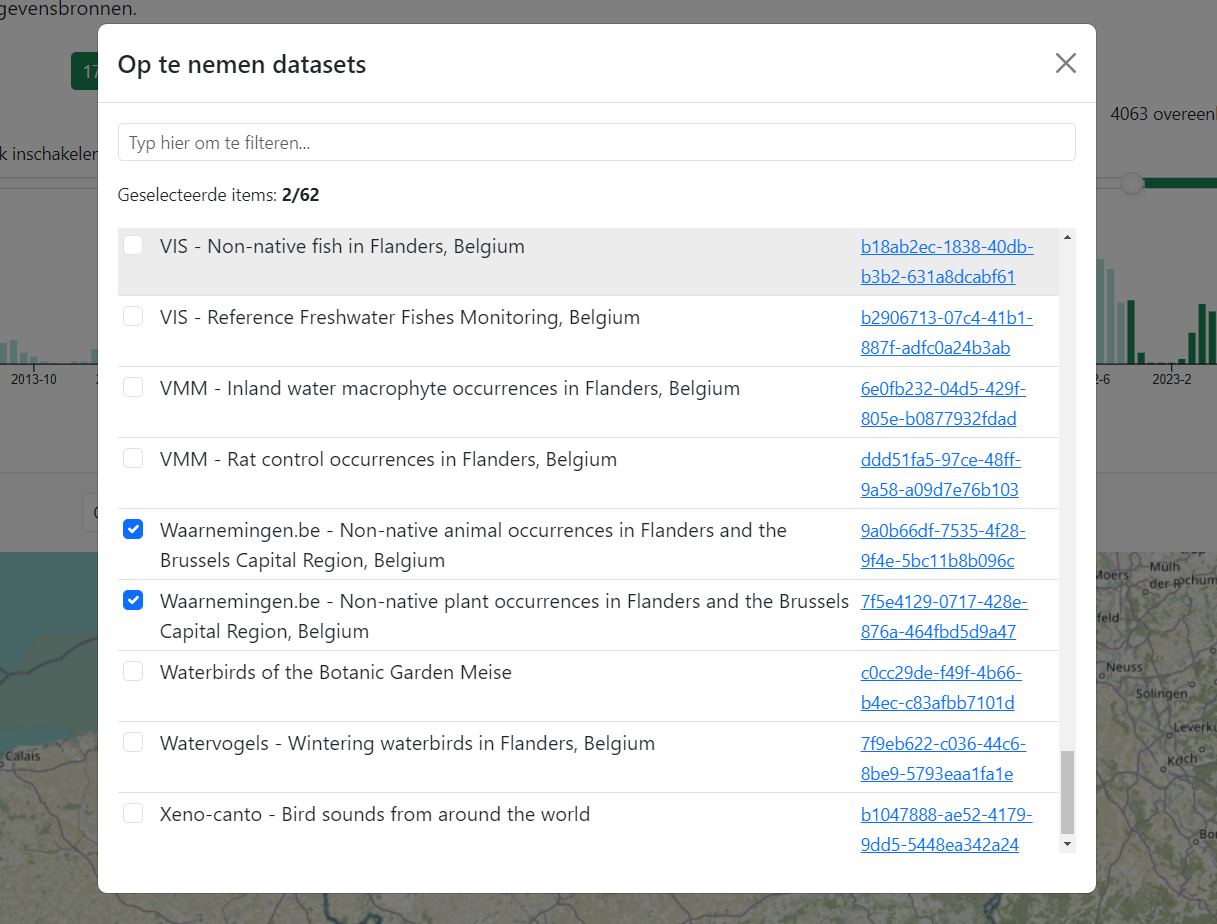 [Speaker Notes: “Other filters” are less important for the first-time user]
LIFE RIPARIAS early alert: observation page
GBIF ID: link to full observation on GBIF
Species: scientific name (vernacular name)
Individual count
Source dataset: link to GBIF dataset 
Basis of record, type of record, e.g. HUMAN_OBSERVATION
Date of observation
Recorded by: recorder details 
References: link to extra informations, e.g. observation page on waarnemingen.be
Map with location details: coordinates, municipality, coordinates uncertainty
User comments: you need to sign in to write a comment
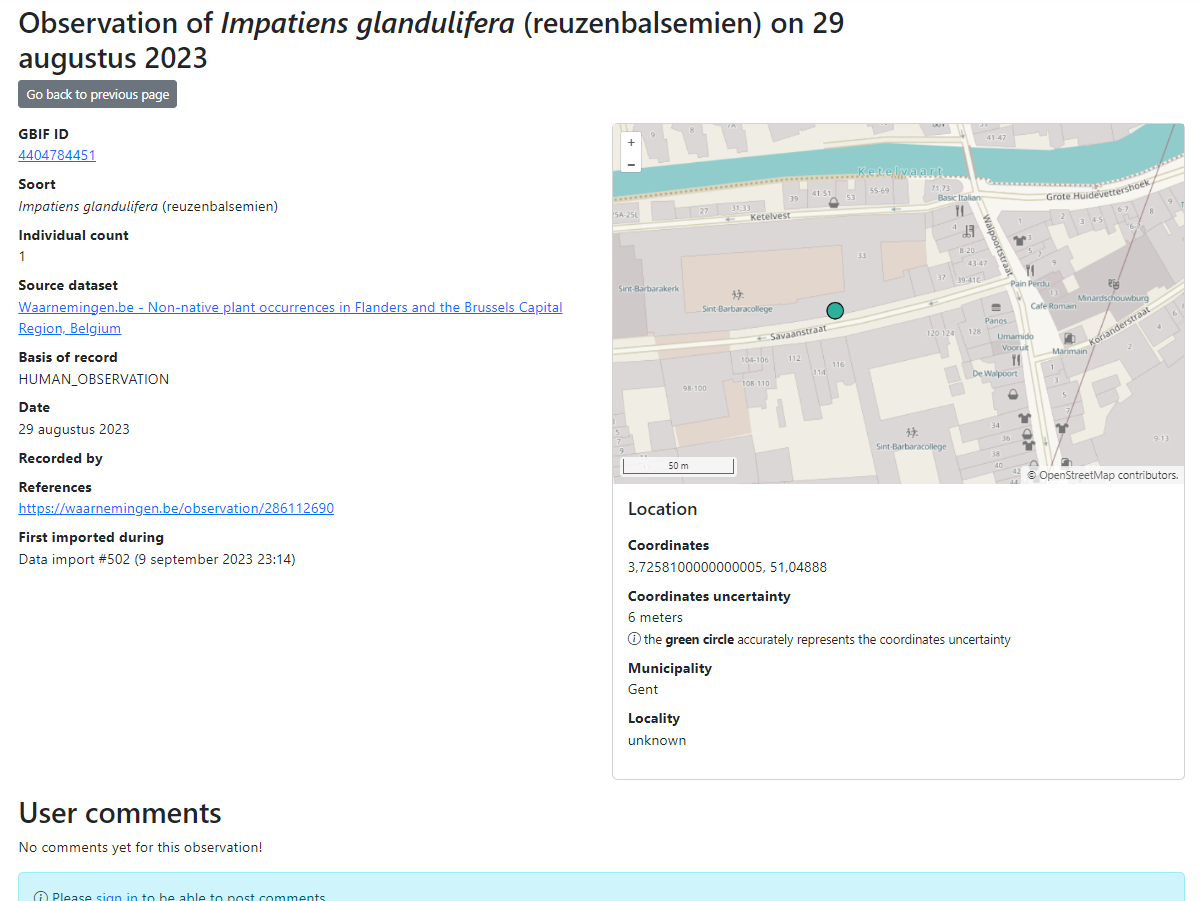 Award winning application
GBIF – Alert has won the 1st prize of the Ebbe Nielsen Challenge 2023: official release follows
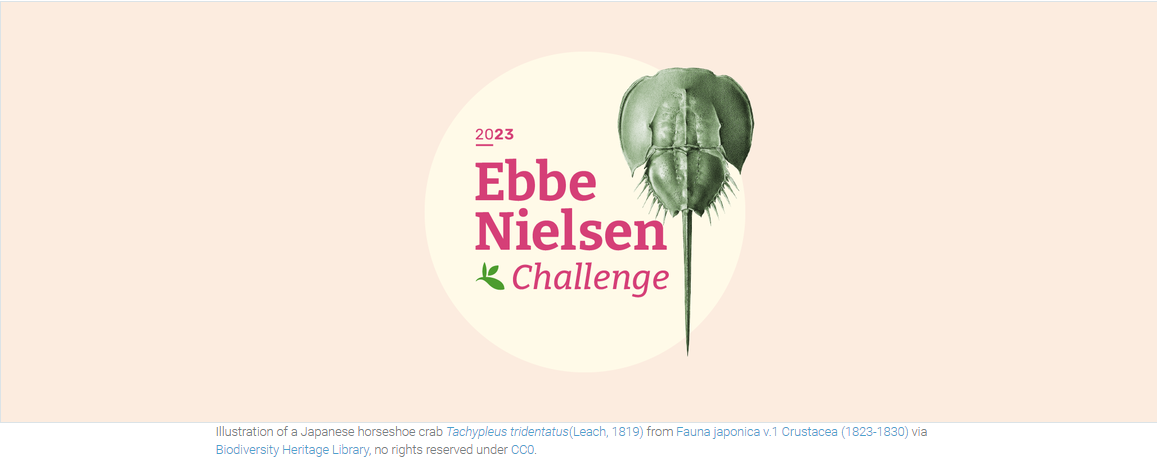 [Speaker Notes: Extending species list to the entire List of Invasive Alien Species of Union concern will make this tool much more relevant at national level and so will increase its use even after the end of the project.]
Future development
The web application is slow: upscale the database
Add more areas to filter: Wallonian river basins, others?
Extend species list to the entire list of alien species of Belgium (GRIIS Belgium, ~ 3900 species)?

User feedback is welcome! Contact us at info@alert.riparias.be

Share Your data, LIFE RIPARIAS can deliver support
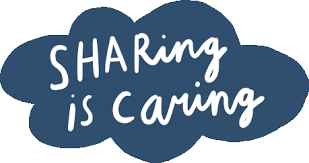 [Speaker Notes: Extending species list to the entire List of Invasive Alien Species of Union concern will make this tool much more relevant at national level and so will increase its use even after the end of the project.]
DEMO
Create an Alert
Oefening
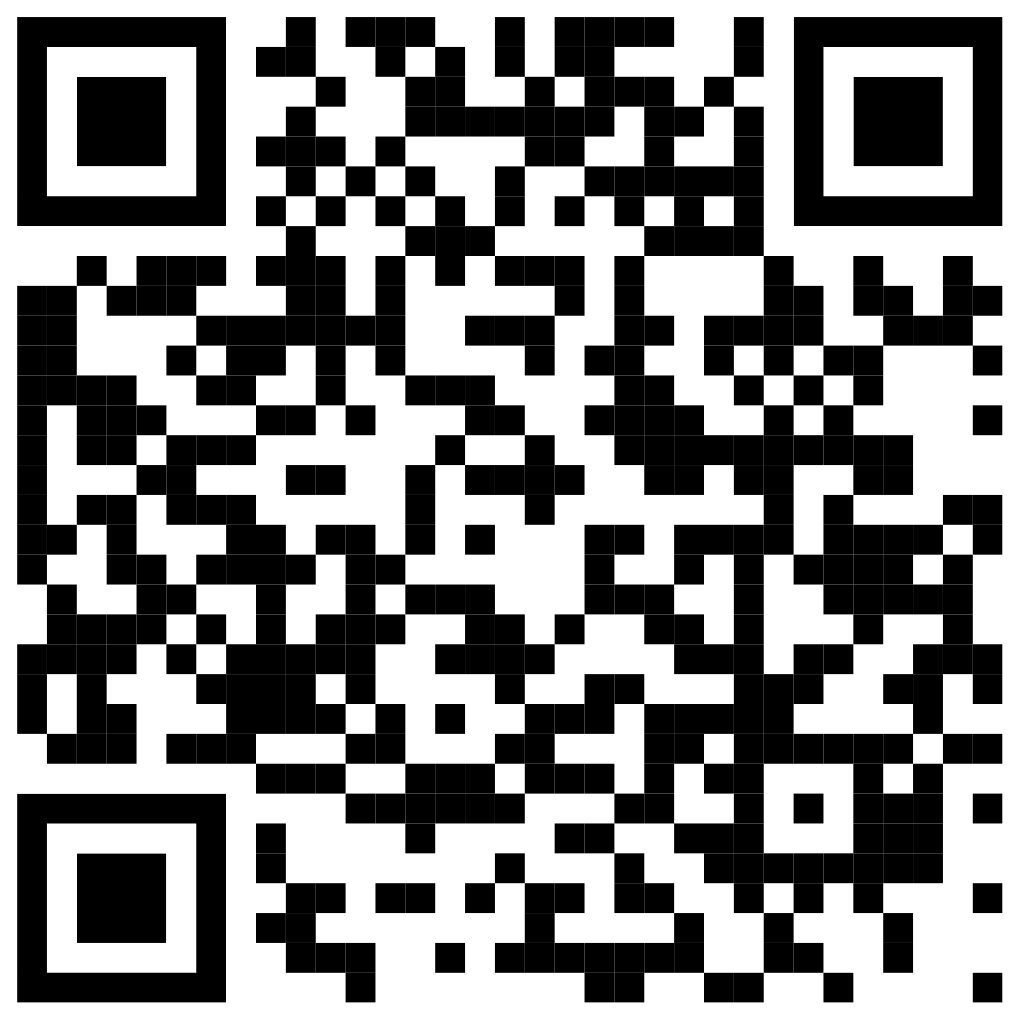 Je bent waterbeheerder in de provincie Oost-Vlaanderen. Maak een alert aan voor dagelijkse waarschuwingen over nieuwe observaties van watercrassula (Crassula helmsii) en grote waternavel (Hydrocotyle ranunculoides). Je wil enkel data van Florabank, iNaturalist en waarnemingen.be binnenkrijgen.
alert.riparias.be
[Speaker Notes: Extending species list to the entire List of Invasive Alien Species of Union concern will make this tool much more relevant at national level and so will increase its use even after the end of the project.]
LIFE RIPARIAS early alert: sign in/ sign up
Set your own alerts by creating a new account
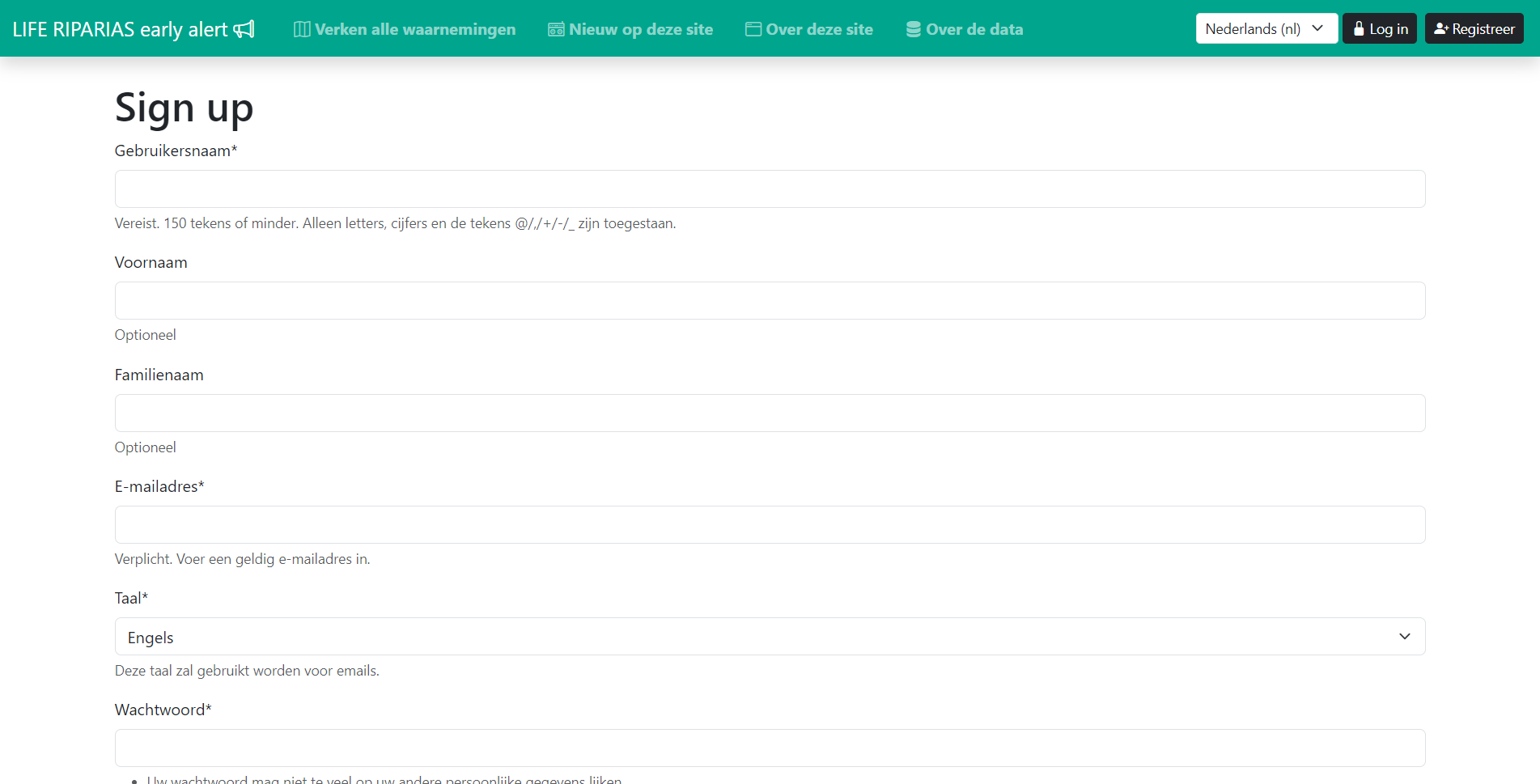 LIFE RIPARIAS early alert: after sign up
All observations are “unseen” to the user the very first time he/she logs in. You can “Mark all observations as seen”. It might take a while the first time…
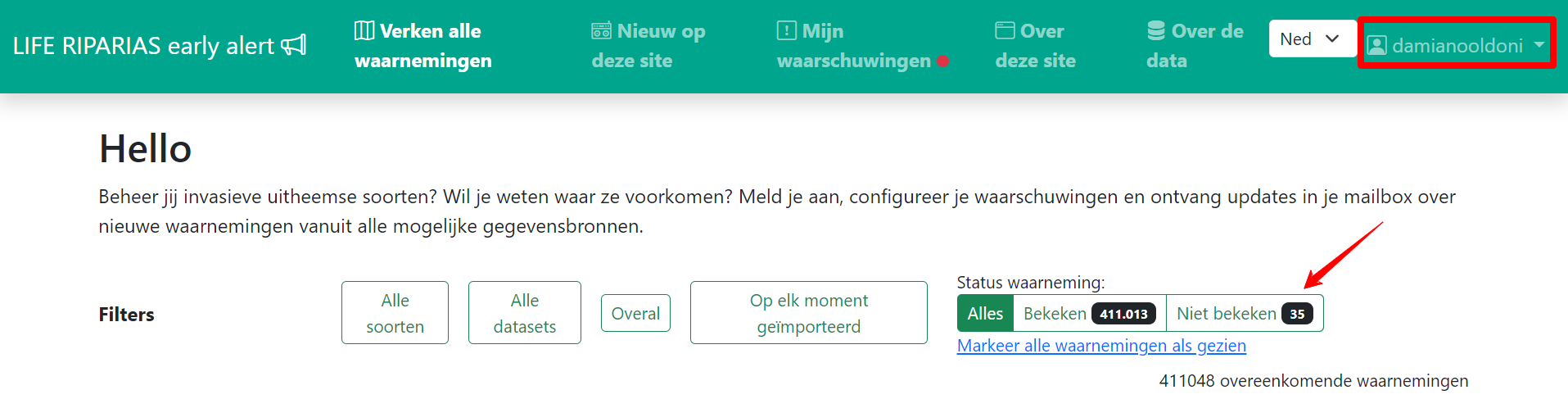 [Speaker Notes: Refreshing the page after a while to see the progress of marking all as seen.]
LIFE RIPARIAS early alert: create your alerts
Configure your alerts based on:
Species: one or more LIFE RIPARIAS target list
Areas: (LIFE RIPARIAS) river basins, Natura2000 areas, provinces, regions or custom areas
Datasets: GBIF datasets observations belongs to 
Email notifications frequency: daily, weekly, never, …

And explore matching observations

No limit on the number of alerts.
LIFE RIPARIAS early alert: seen-unseen observations
You can visualize all/seen/unseen observations in both Map View and Table View
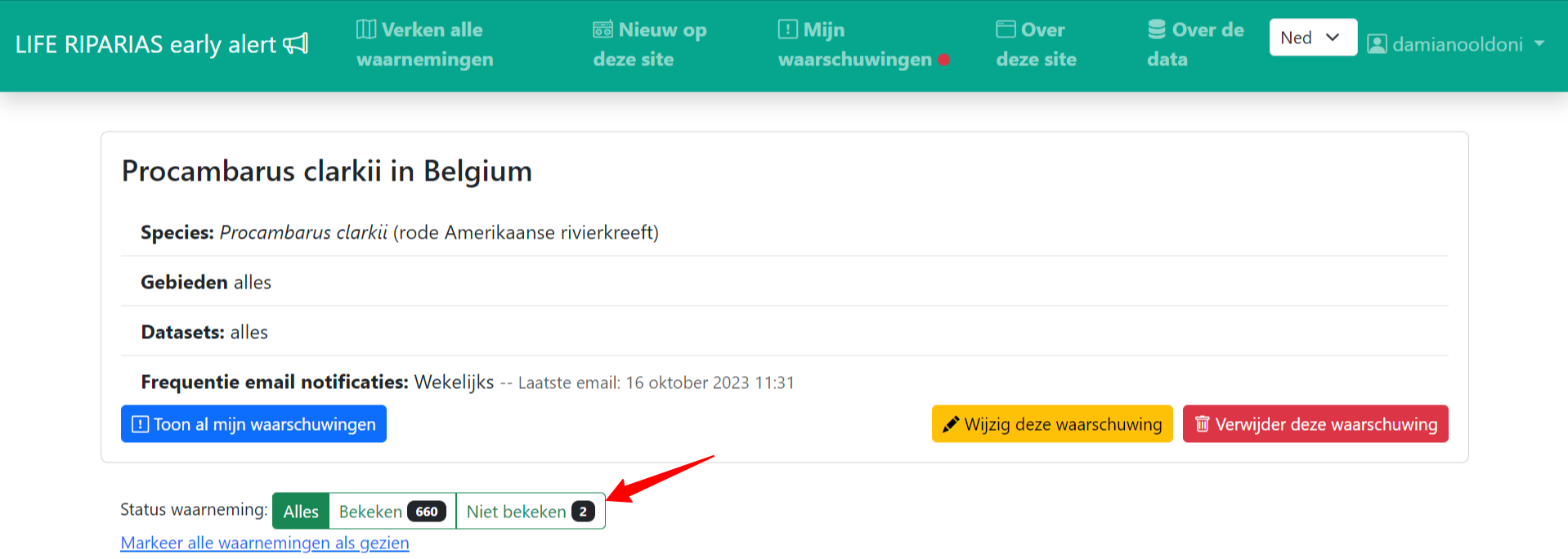 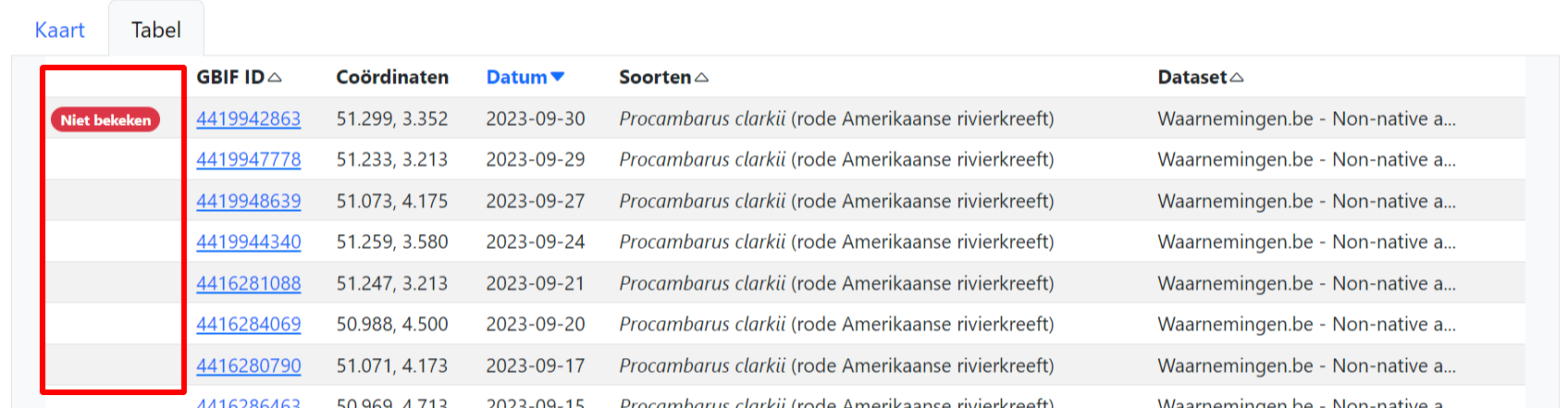 LIFE RIPARIAS early alert: seen-unseen observations
You can visualize all/seen/unseen observations in both map View and Table View
Seen observations can be flagged back as unseen on observation page at any time
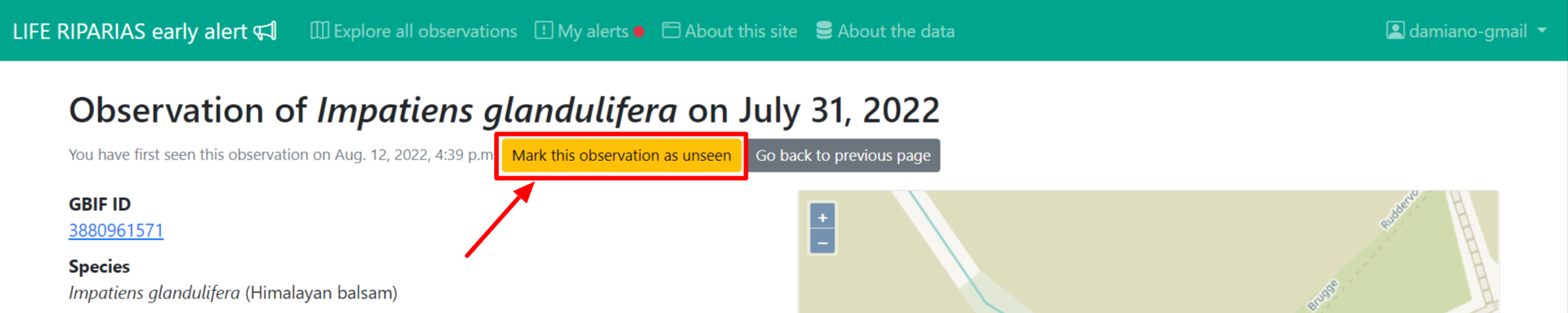 LIFE RIPARIAS early alert: seen-unseen observations
You can visualize all/seen/unseen observations in both map View and Table View
Seen observations can be changed back to unseen on observation page
You are visually notified if unseen observations are matching your alerts
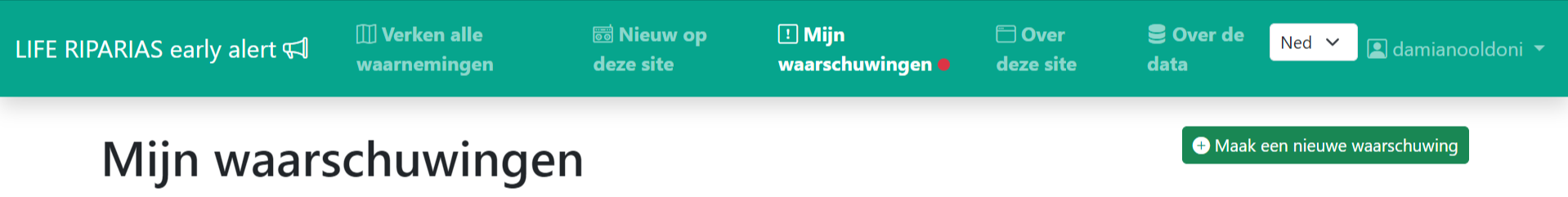 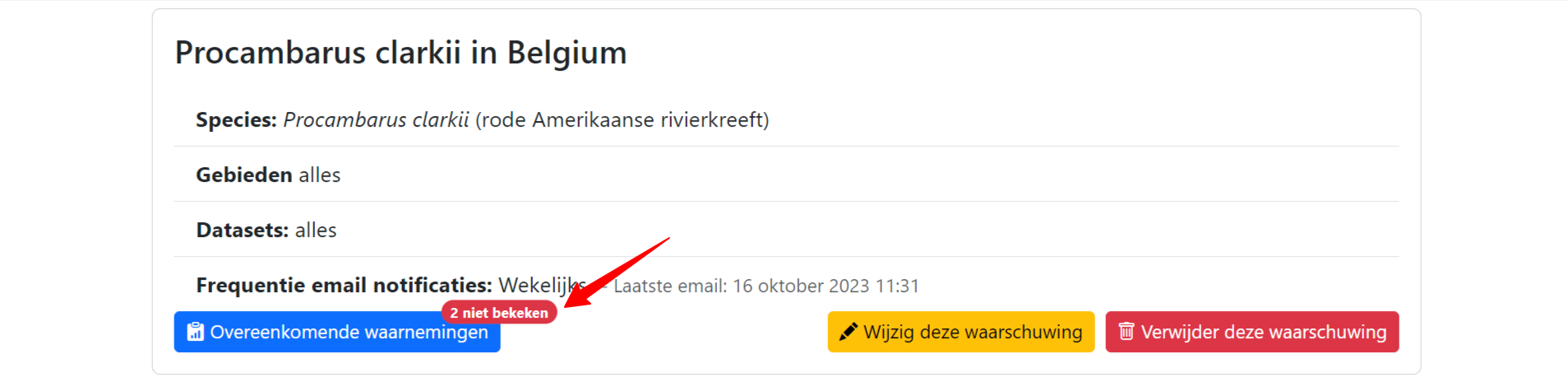 LIFE RIPARIAS early alert: mail notifications
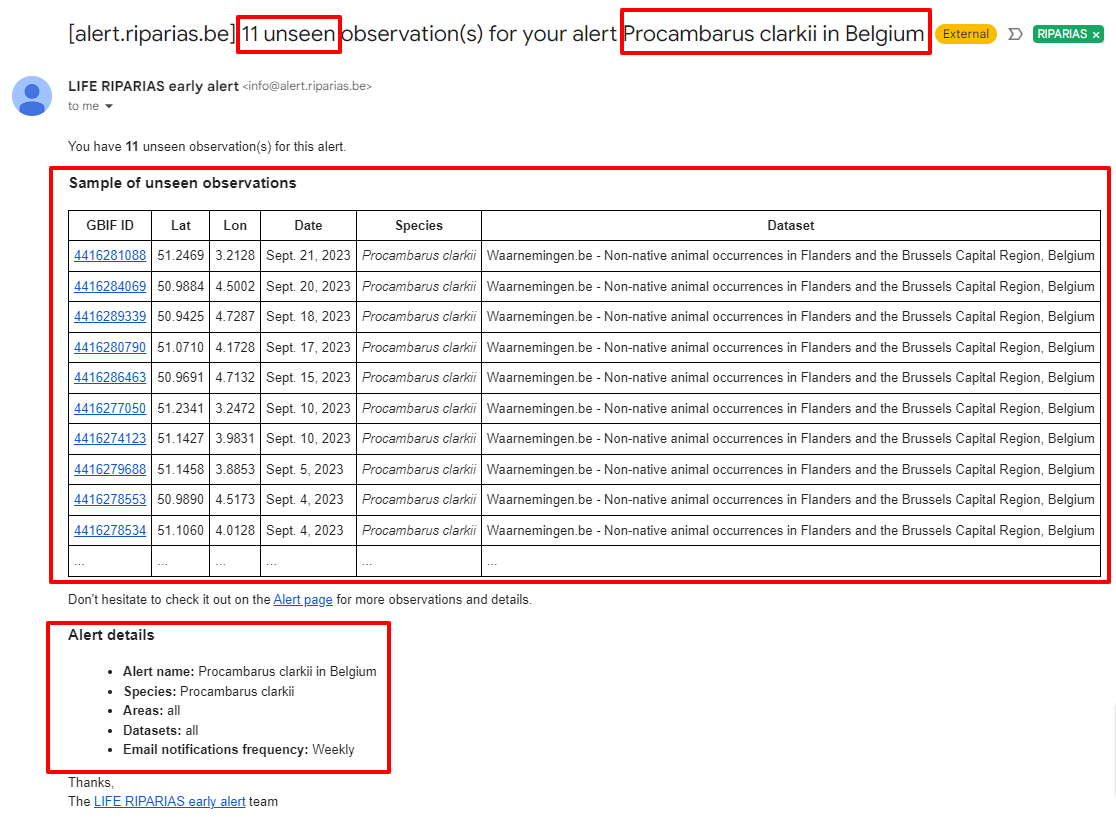 [Speaker Notes: Mail subject: xx unseen observations for your alert “name of the alert”.

Mail body:
sentence: “You have xx unseen observation(s) for this alert.”
Sample of the unseen observations (max 10)
Sentence with link to the Alert page
Alert details
Signature]
LIFE RIPARIAS early alert: my profile
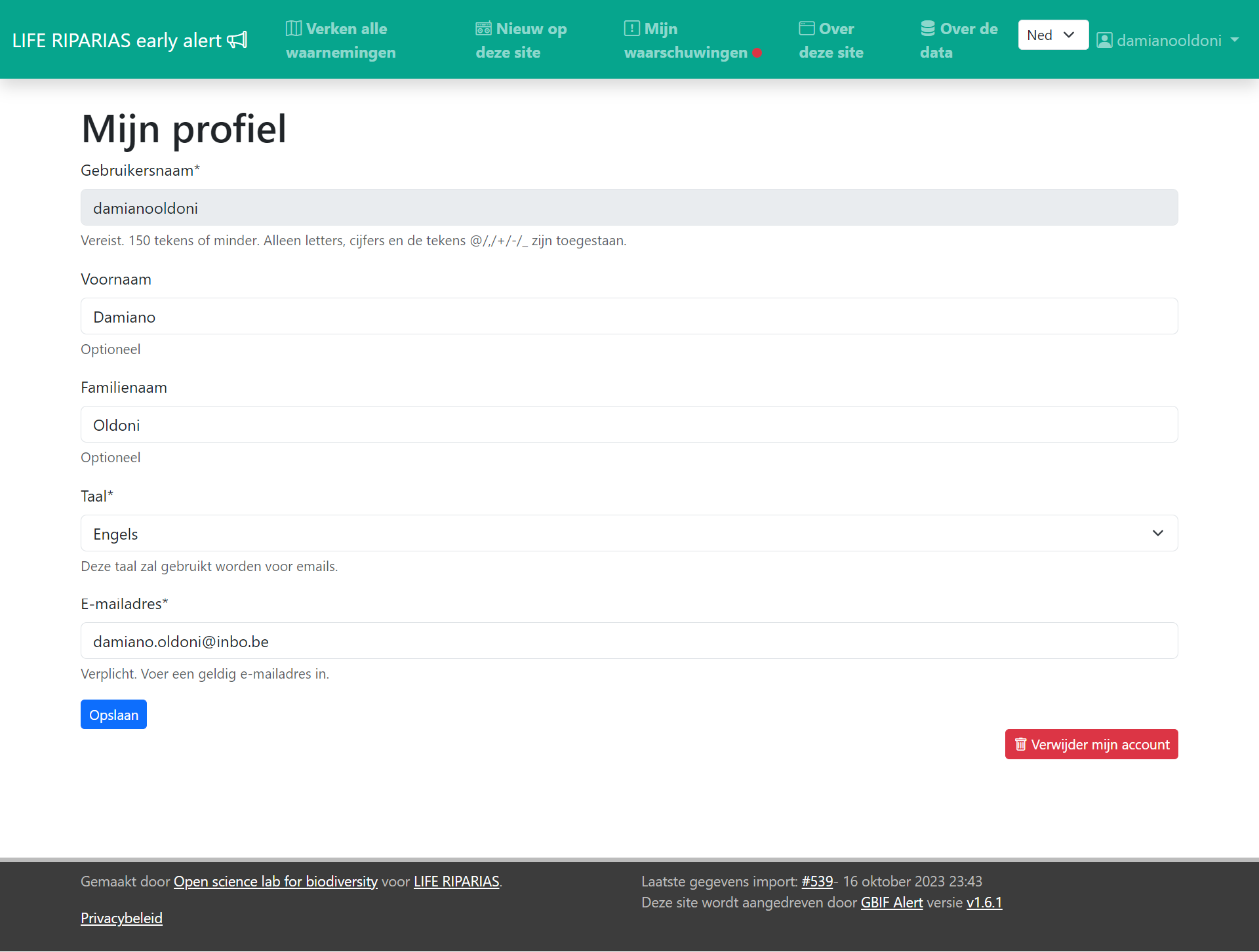 Configure your contact details:
First name
Last name
Email (important for notifications)
Language

Username cannot be changed.
LIFE RIPARIAS early alert: more info
Please give a look to the “About this site” page
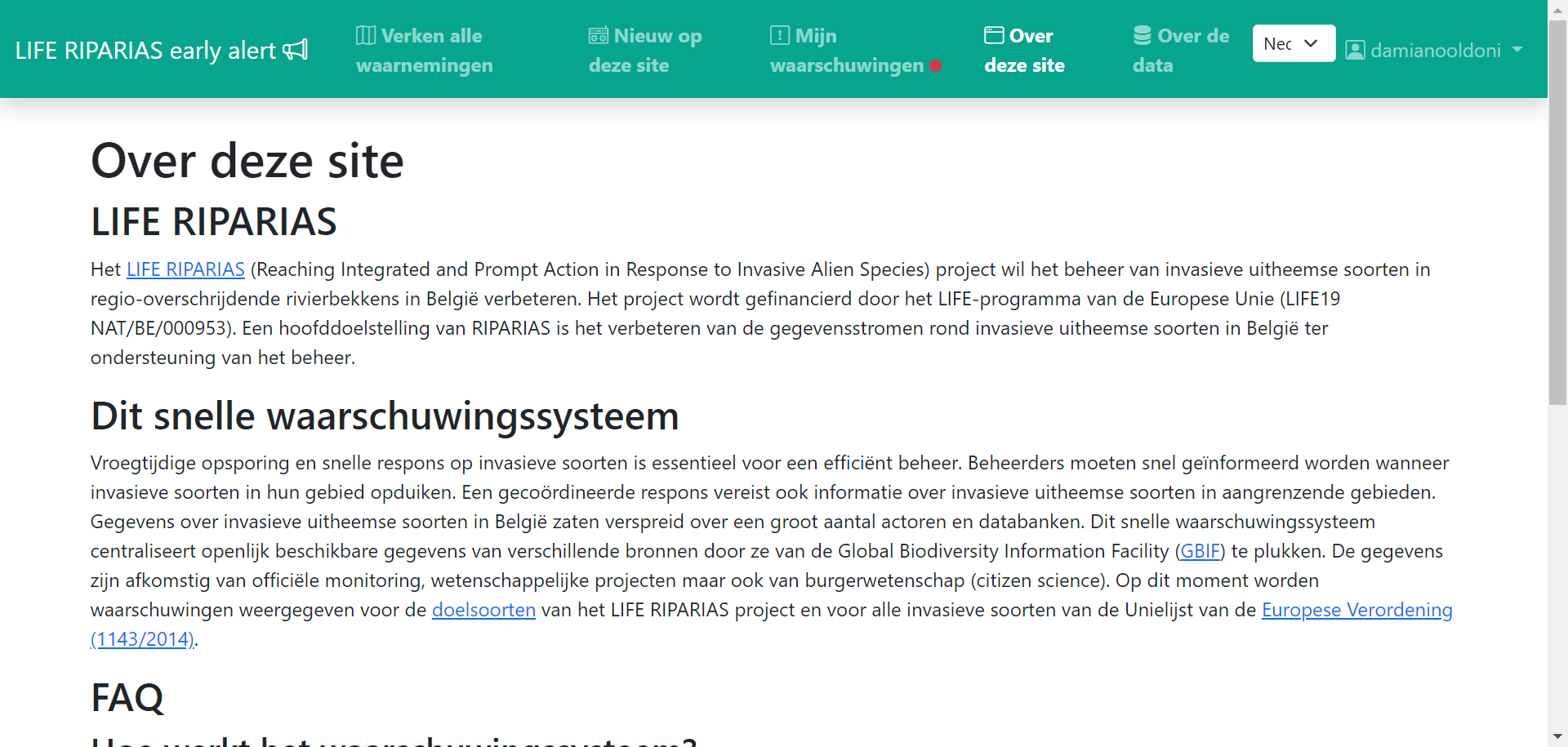 Thank you!


Damiano Oldoni
Tim Adriaens
Open Science Lab for biodiversity (oscibio)
Research Institute for Nature and Forest (INBO)
LIFE RIPARIAS homepage
LIFE RIPARIAS early alert tool
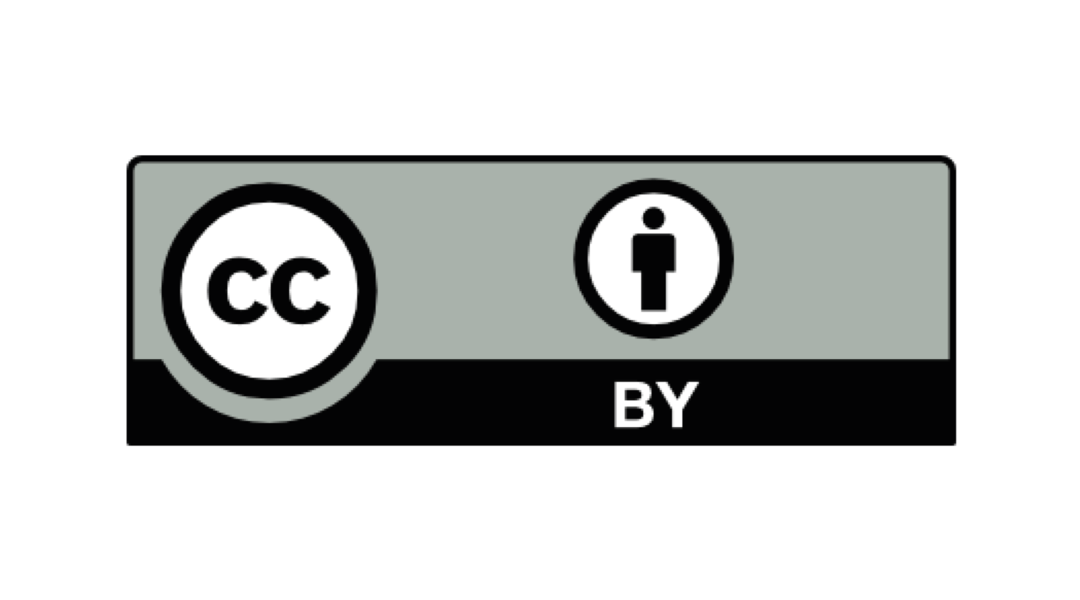 Slides: pptx, pdf